PPDs in pilot project of 1KG
Alexej Abyzov
April 5, 2011
Junction size
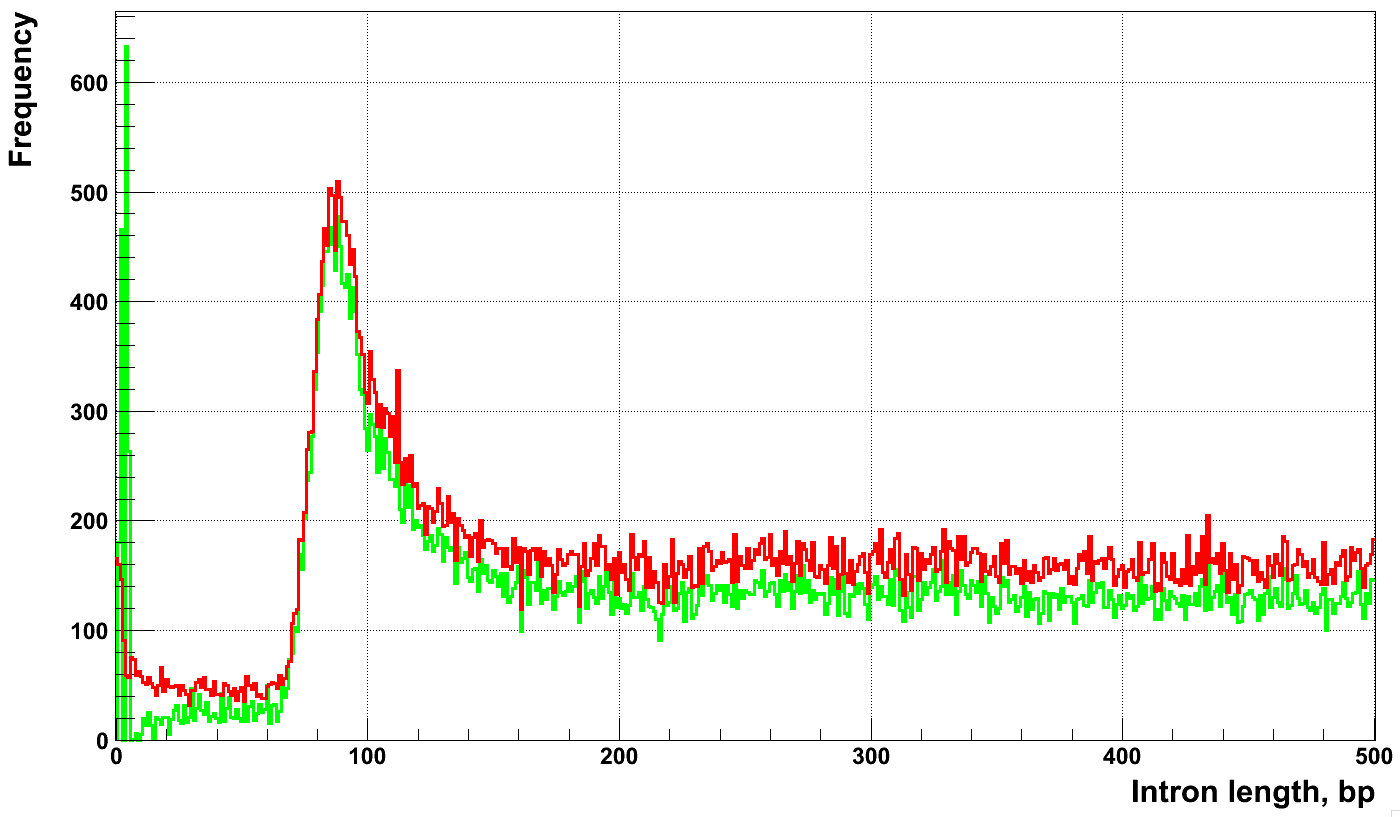 UCSC
Gencode v3b
Junction length, bp
Selection for good mapping
Using hg18
Using 2x100 junction sequences
Junction interval is at least 60 bp
Reads span for at least 5 bp on each side of junction
CEU population (pilot 1)
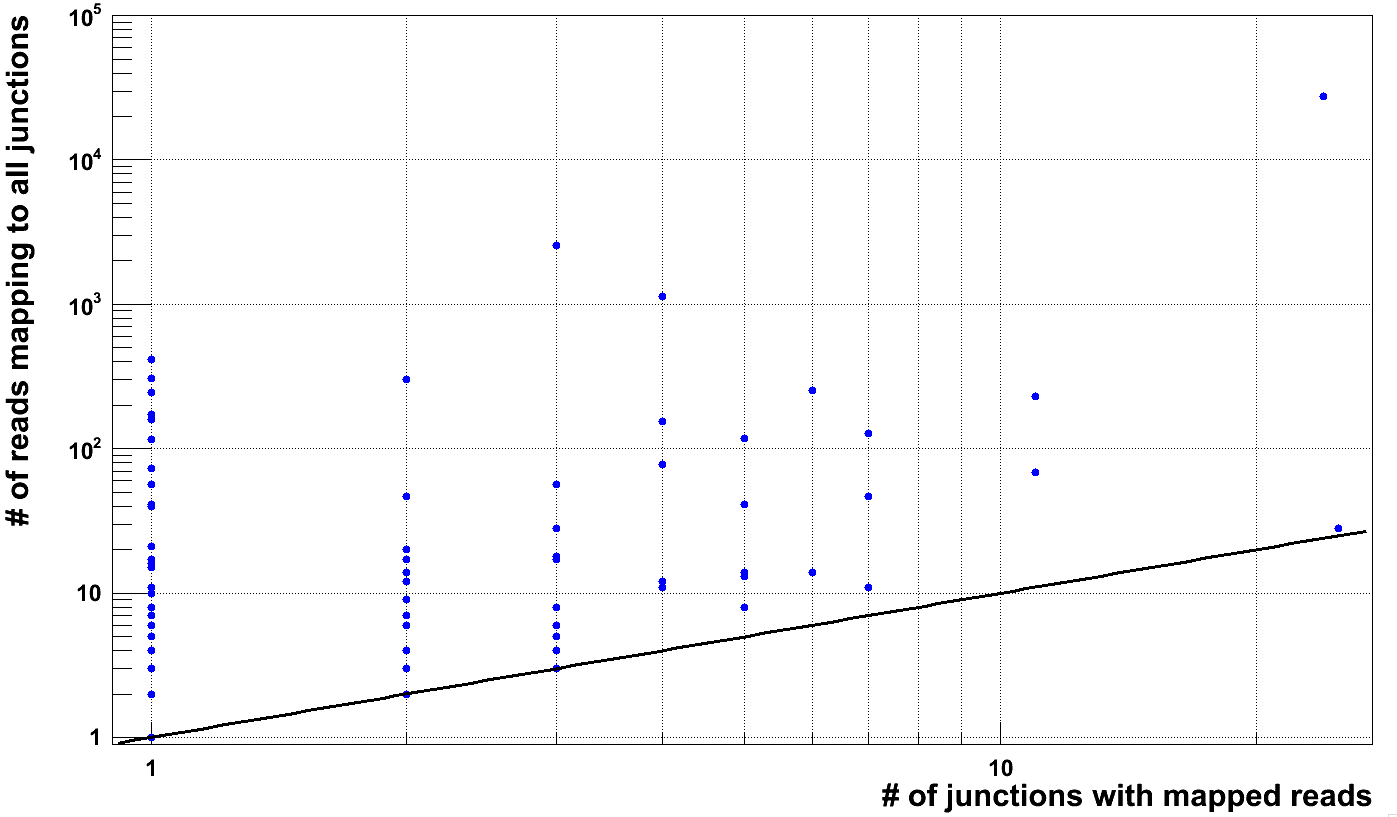 CDC27
YRI population (pilot 1)
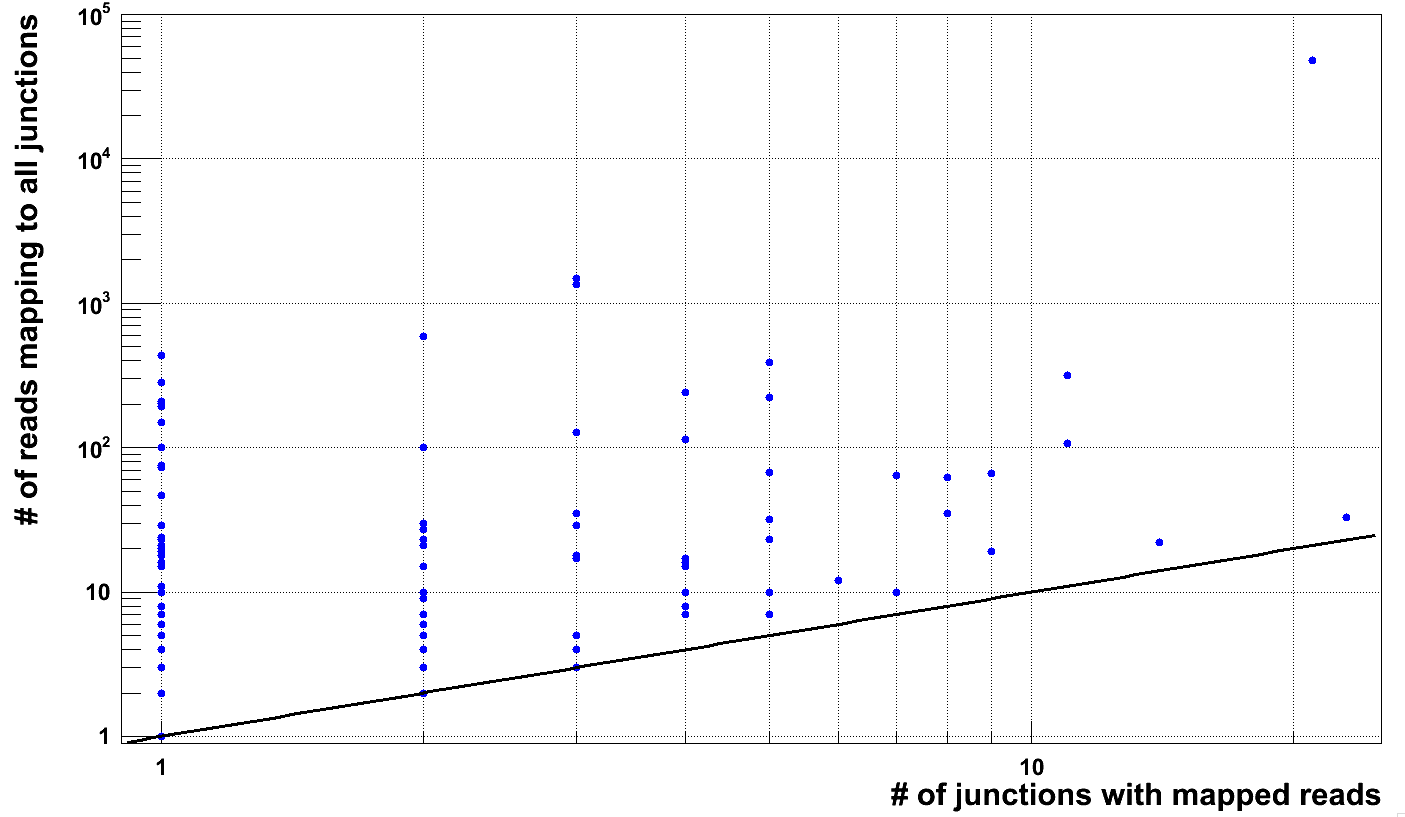 CHBJPT population (pilot 1)
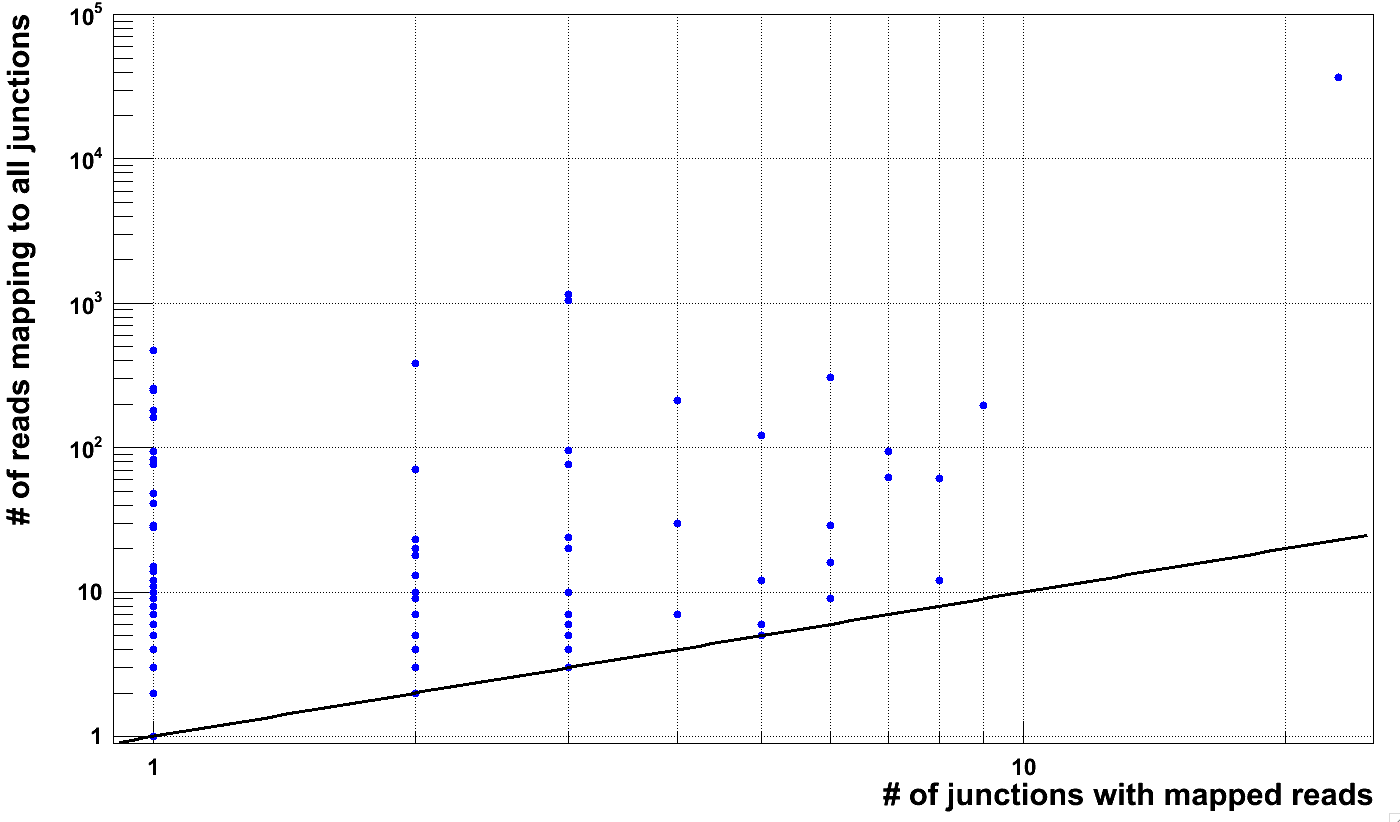 Summary of findings
At least two junction have mapped reads && at least one junction with > 1 mapped read
Intersection
Pilot 1
CEU trio (pilot 2)
CEU
CHBJPT
Father
Mother
2
1
10
4
2
6
31
10
5
6
3
5
38
5
YRI
Child
Total of 96 genes
Total of 32 genes
Child specific
*Evidence for unknown Ψgene for TDG is found in all three populations
TDG is not false positive and not de novo
J -- # of junctions with mapped reads, R -- # of reads mapped to all junctions
Parent specific
J -- # of junctions with mapped reads, R -- # of reads mapped to all junctions
Pilot 1 vs. Pilot 2
CEU
YRI
Pilot 1
57 samples
Pilot 1
49 samples
55
19
25
29
Pilot 2
2 samples
Pilot 2
3 samples
2
3
Pilot 1 seems to be much more informative
Pilot 3
???
* Assuming 20,000 in human genome and knowing that ~1000 genes were targeted
Outliers or Mormons?
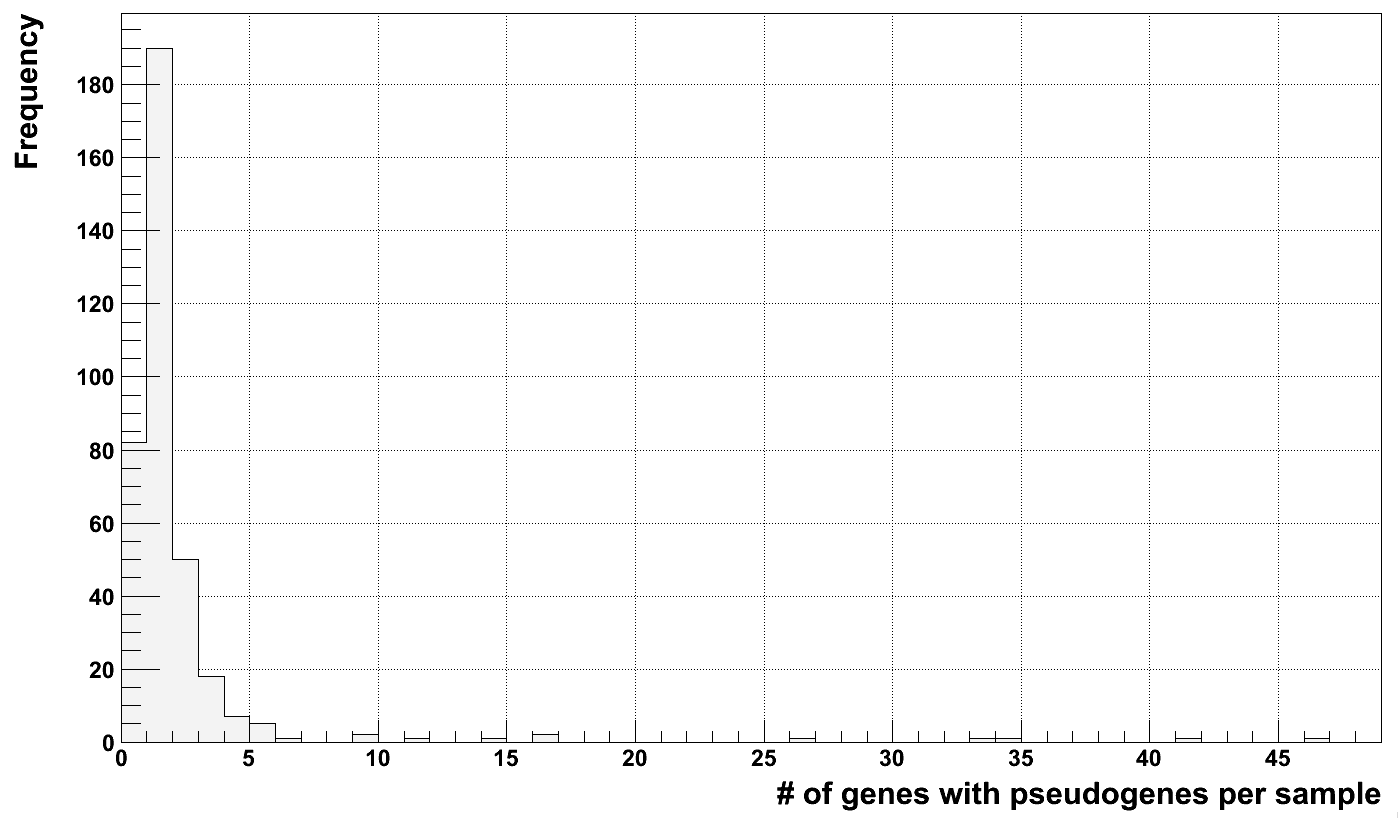 YRI
CEU, Utah
NA12273, NA19092
NA11829
NA11831
NA18856
NA11920, NA11994
NA12045
NA06986, NA11832
NA07346
Outliers drive counts
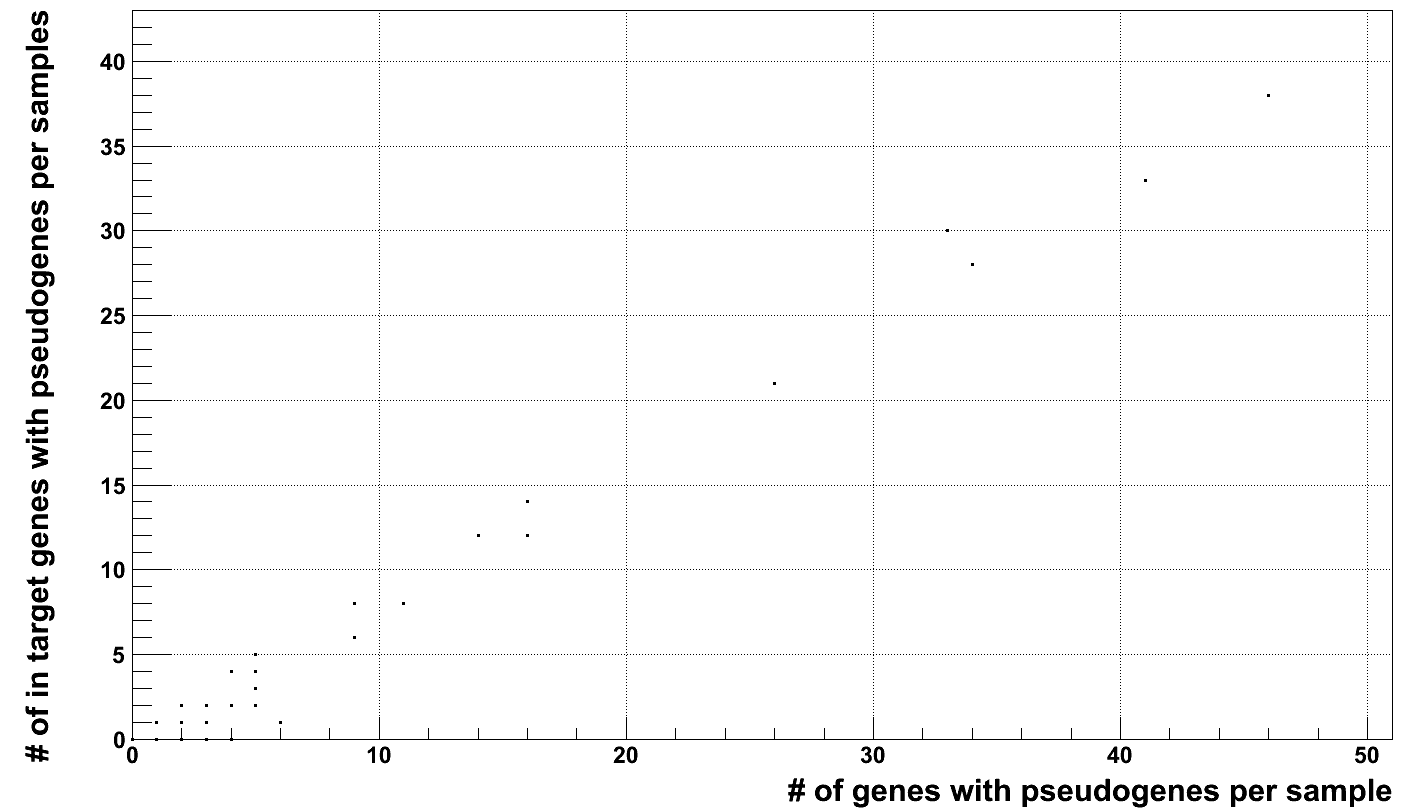 Methodology
Unknown Ψgene
Gene model
(   )
(   )
(   )
Splice junction
library
Unique sequences
Bowtie mapping
Not mapped reads
(   )
(   )
(   )
How to count junctions?
Data: 1KG Pilot 2
Pilot 2 vs. Pilot 3